Cosio FG
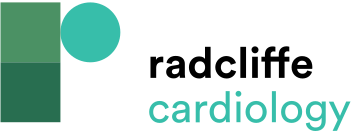 Figure 5: Spontaneous 1:1 AV Conduction in Typical Flutter
Citation: Arrhythmia & Electrophysiology Review 2017;6(2):55–62.
https://doi.org/10.15420/aer.2017.5.2
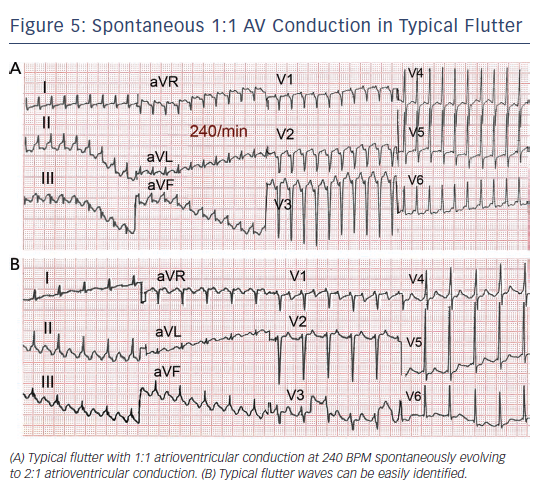